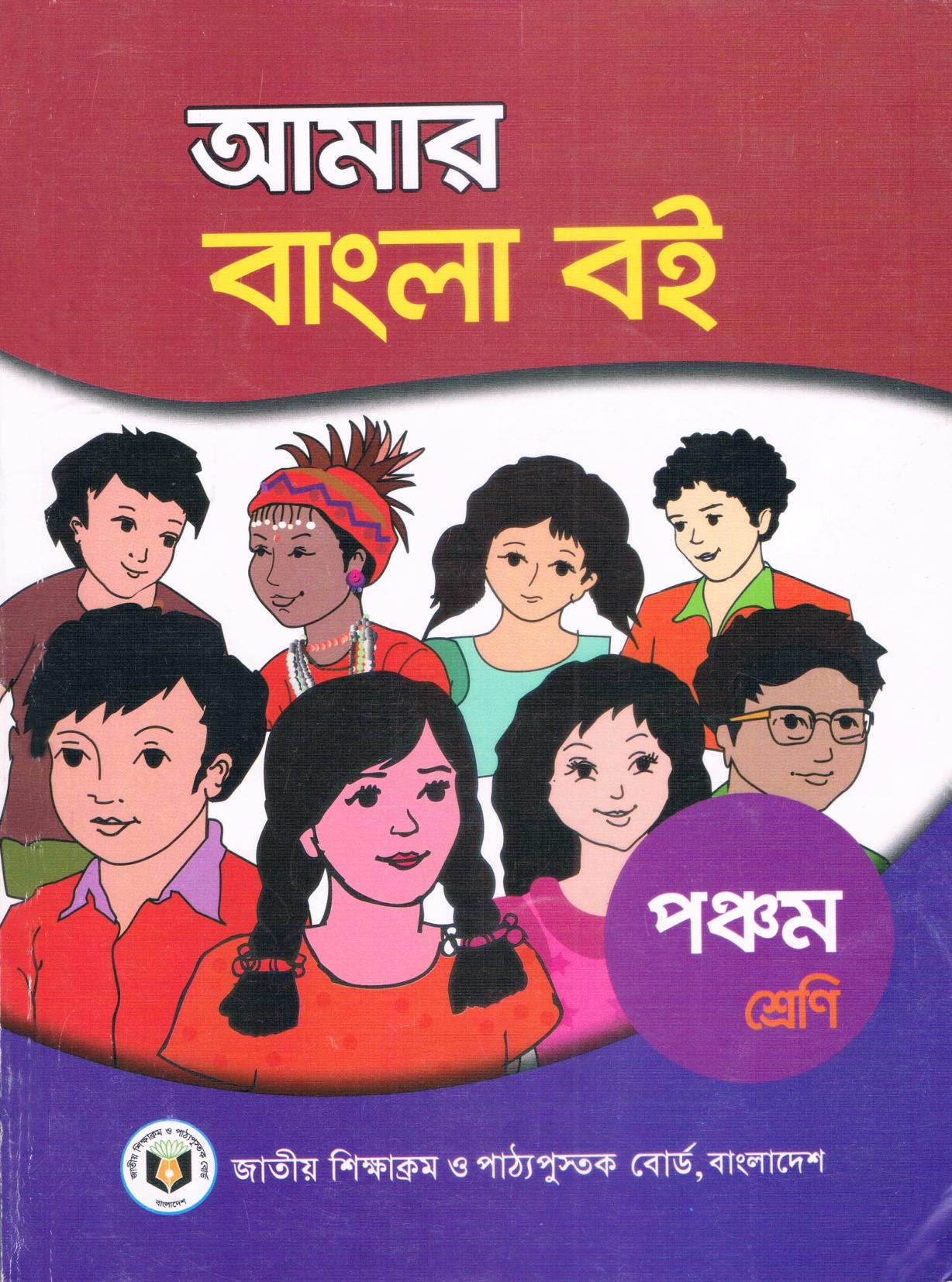 GB †`k GB gvbyl
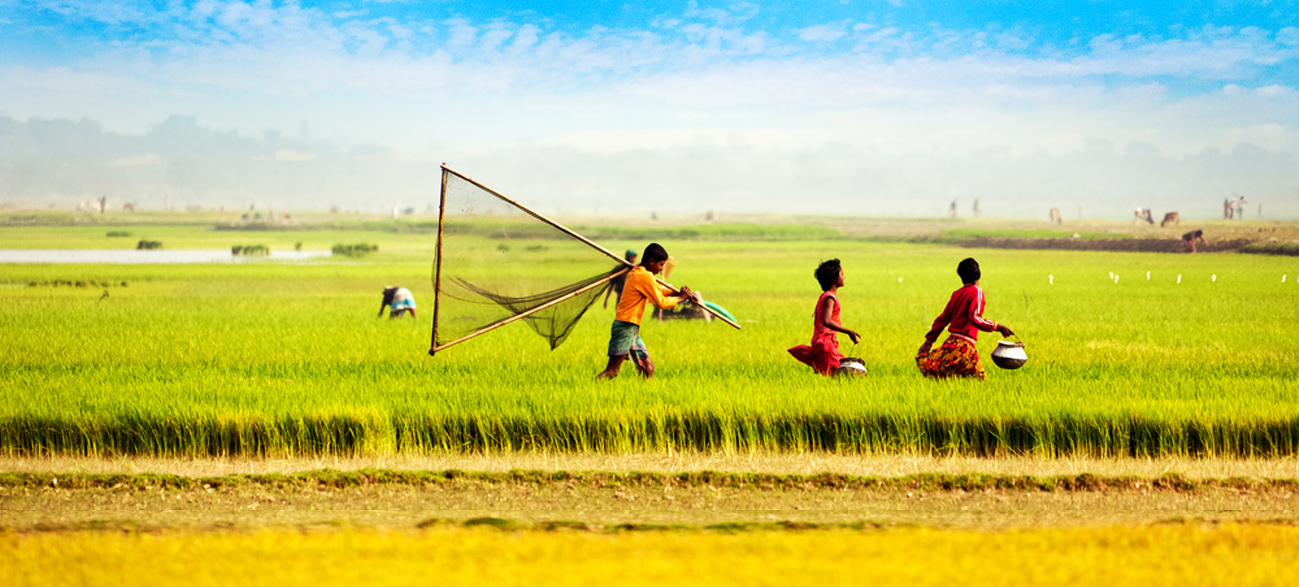 ‡kÖwY: cÂg
welq: evsjv
cvVwU †_‡K Avgiv Kx Rvb‡ev?
evOvwj I Ab¨vb¨ RvwZmËvi cwiPq m¤ú‡K© Rvb‡ev|
evsjv‡`‡ki gvby‡li agx©q Drme, †ckvMZ ˆewPÎ¨ m¤ú‡K© Ávb jvf Ki‡ev|
evsjv‡`‡ki cÖvK…wZK ˆewPÎ¨ m¤ú‡K© Rvb‡ev|
evsjv‡`‡ki gvby‡li †ckvMZ ˆewPÎ¨
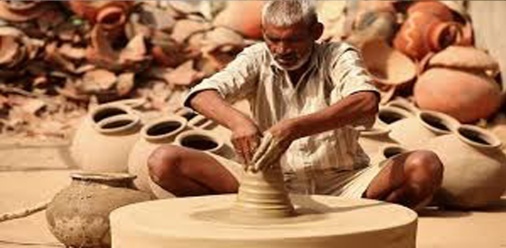 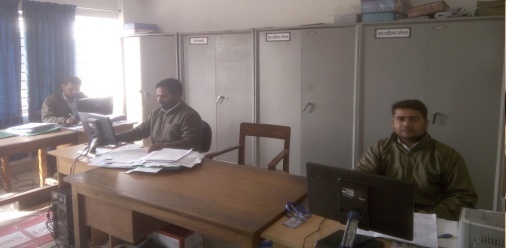 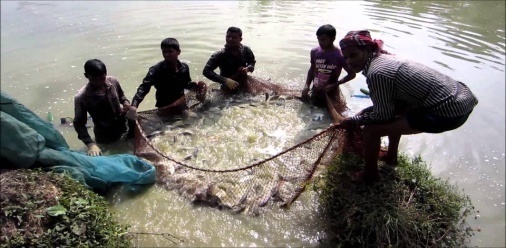 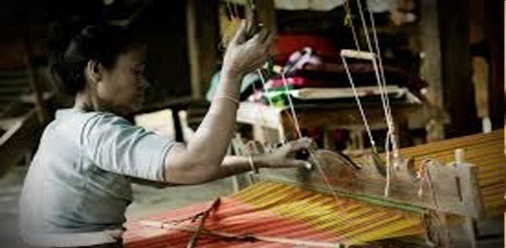 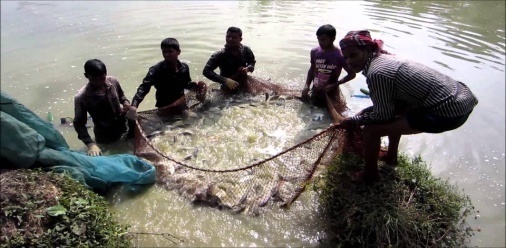 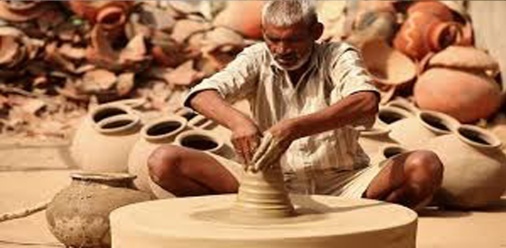 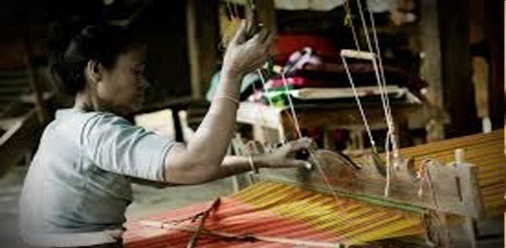 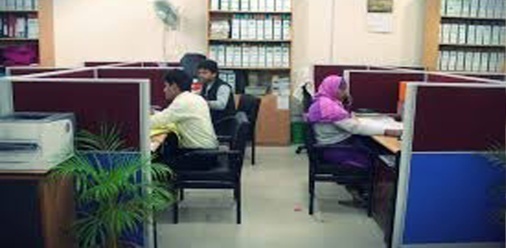 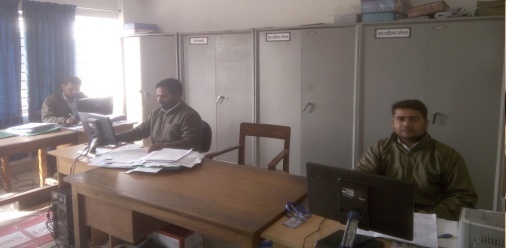 evsjv‡`‡ki Kzgvi, K…lK, †R‡j, Awd‡mi Kg©KZ©v-Kg©Pvix mK‡j GK‡Î KvR K‡i P‡j‡Q Ges M‡o Zzj‡Q †`k| wewfbœ †kÖwY †ckvi gvbyl G‡K Ac‡ii eÜz| mK‡ji gv‡S i‡q‡Q †mŠnv`©¨c~Y© m¤úK©|
‡R‡jiv gvQ ai‡Q
Kz‡gvi gvwUi KvR Ki‡Q|
ZuvwZ Kvco eyb‡Q|
Awd‡mi KgP©vixiv KvR Ki‡Q|
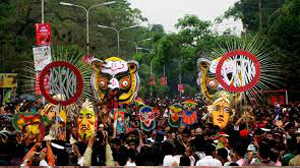 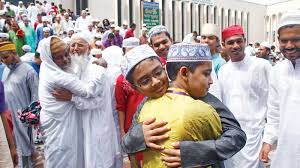 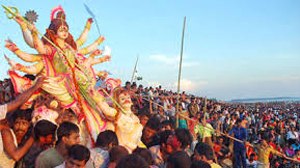 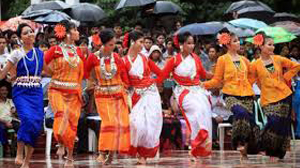 evsjv‡`‡ki agx©q ˆewPÎ¨
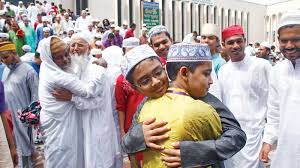 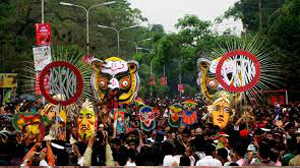 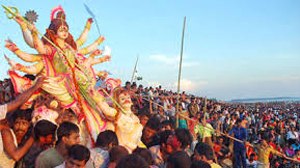 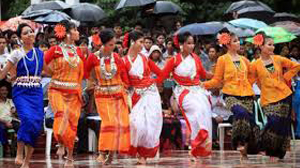 evsjv‡`‡k i‡q‡Q wewfbœ a‡g©i gvbyl| Zv‡`i i‡q‡Q wewfbœ agx©q Abyôvb| mevi gv‡S i‡q‡Q †mŠnv`©¨|
gymjgvb‡`i cÖavb agx©q Drme C`
wn›`y‡`i Ab¨Zg agx©q Drme `~M©vcyRv|
ÿz`ª RvwZmËvi gvbyl‡`iI i‡q‡Q wbR¯^ Drme
evOvwji Ab¨Zg Drme c‡njv ˆekvL|
evsjv‡`‡ki cÖvK…wZK `„k¨
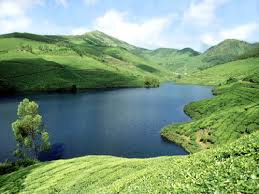 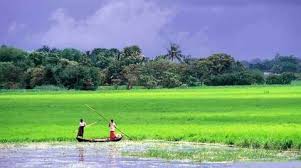 †Kv_vI i‡q‡Q cvnvo
†Kv_vI i‡q‡Q b`x
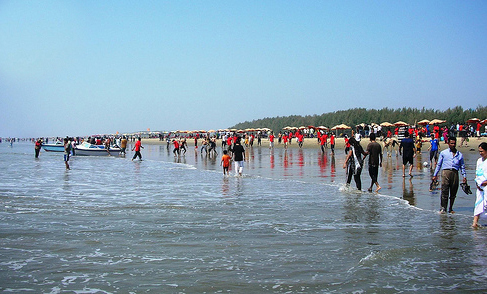 evsjv‡`‡ki †Kv_vI i‡q‡Q cvnvo, †Kv_vI b`x, †Kv_vI mgy‡`ªi †ejvf~wg| †`k Avgv‡`i Rbbxi g‡Zv Av‡jv evZvm w`‡q euvwP‡q †i‡L‡Q|
mgy‡`ªi †ejvf‚wg
wb‡Pi cÖkœ¸wji DËi ewj
K|	evsjv‡`‡k evOvwj Qvov Avi Kviv evm K‡i?
L|	evsjv‡`‡ki wewfbœ a‡g©i Drme¸‡jvi bvg Kx?
M|	evsjv‡`‡ki RbRxe‡bi ˆewPÎ¨mg~n Kx Kx?
N|	Ò‡`k n‡jv Rbbxi g‡Zv|Ó †`k‡K Rbbxi m‡½ Zzjbv Kiv n‡q‡Q †Kb?
O|	‡R‡j‡`i †ckv Kx? Zviv hw` KvR bv K‡i Zvn‡j Avgv‡`i Kx n‡Z cv‡i?
P|	Òag© hvi hvi Drme †hb mevi|Ó-G K_vi Øviv Kx †evSv‡bv n‡q‡Q?
Q|	‡`k‡K †Kb fvjevm‡Z n‡e?
cÖ`Ë kã	-	k‡ãi A_©
cÖK…wZ	-	evB‡ii RMr, wbmM©
‰ewPÎ¨	-	wewfbœZv
‡ejvf~wg	-	mgy‡`ªi Zx‡i evjygq ¯’vb
cÖvšÍi	-	gvV
¯^Rb	-	wb‡Ri †jvK, AvZ¥xq, eÜz-evÜe
mv_©K	-	mdj
mvsivB	-	ivLvBb‡`i beel© Drme
weRy	-	PvKgv‡`i beel© Drme
myL¨vwZ	-	mybvg, cÖksmv
mxgvšÍ	-	‡kl cÖvšÍ
‰`bw›`b	-	cÖwZw`‡bi
N‡ii wfZ‡ii kã¸‡jv Lvwj RvqMvq ewm‡q evK¨ ˆZwi Kwi:
cÖK…wZ,  ‡mŠfvM¨,  ‰ewPÎ¨,  ‡ejvf~wg,  cÖvšÍi,  mv_©K
K|	Avgv‡`i  †h Avgiv G‡`‡k R‡b¥wQ|
L|	Avgv‡`i †`‡k i‡q‡Q my›`i |
M|	‡Kv_vq cvnvo, †Kv_vq b`x, †Kv_v-ev Gi mgy‡`ªi |
N|	GKB †`k, GKB gvbyl A_P KZ |
O|	‡`k gv‡b Gi gvbyl, b`x, AvKvk, , cvnvo, mgy`ª-GBme|
P|	‡`k‡K fvjevmvi ga¨ w`‡qB  n‡q DV‡e Avgv‡`i Rxeb|
hy³eY© †f‡½ kã ˆZwi Kwi
Ü	-	b&+a	=	eÜ
›`	-	b&+`	=	Avb›`
¯ú	-	m&+ú	=	ci¯úi
×	-	`&+a	=	kÖ×v
b¥	-	b&+ g djv	=	Rb¥
¯œ	-	m&+b	=	‡¯œn
wb‡Pi kã¸wj wecixZ kã wjwL
‡mŠfvM¨	-	`yf©vM¨
evOvwj	-	AevOvwj
‡`k	-	we‡`k
eÜz	-	kÎæ
Kg	-	‡ewk
fv‡jvevmv	-	N„Yv
wgj	-	Awgj
Avcb	-	ci
wb‡Pi kã¸wji mgv_©K kã wjwL
mgy`ª	-	mvMi
Rbbx	-	gv
evZvm	-	evqy
MvQ	-	e„ÿ
dzj	-	cy®ú
b`x	-	ZwUbx
ce©Z	-	wMwi
evwoi KvR:evsjv‡`‡ki †h‡Kv‡bv Drme m¤ú‡K© GKwU Aby‡”Q` wj‡Lv|
ab¨ev`